Корпоративтік басқаруды бағалау нәтижелері
Алматы қ., 2022 ж.
Бағалаудың негізгі нәтижелеріҚұрауыштар бойынша түйіндеме
Корпоративтік басқару деңгейінің "Даму" КДҚ" АҚ талаптарына  үздік тәжірибеге сәйкестігі 23.12.2021 ж. 90,8%-ды құрайды
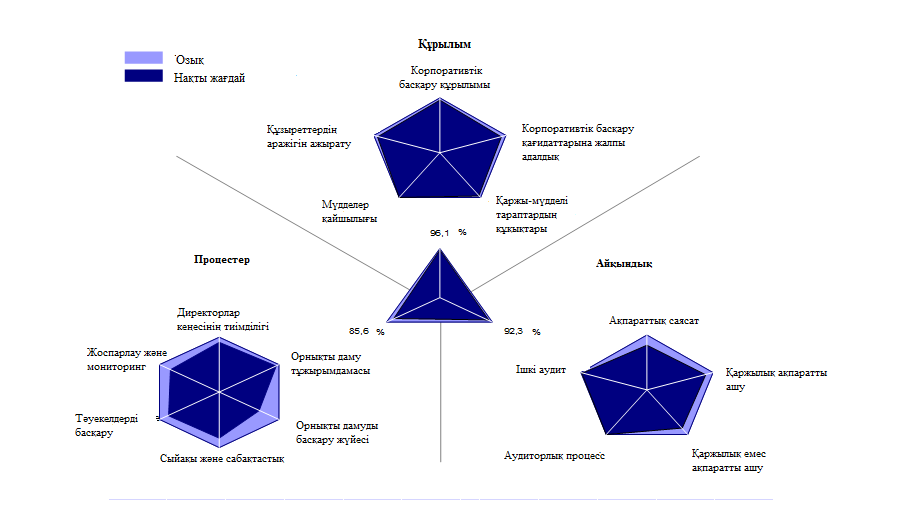 Бағалаудың негізгі нәтижелеріІАҚ бағалауымен салыстыру